KEMENTERIAN PERHUBUNGAN
DIREKTORAT JENDERAL PERHUBUNGAN LAUT
DIREKTORAT PERKAPALAN DAN KEPELAUTAN
KEMENTERIAN PERHUBUNGAN
DIREKTORAT JENDERAL PERHUBUNGAN LAUT
DIREKTORAT PERKAPALAN DAN KEPELAUTAN
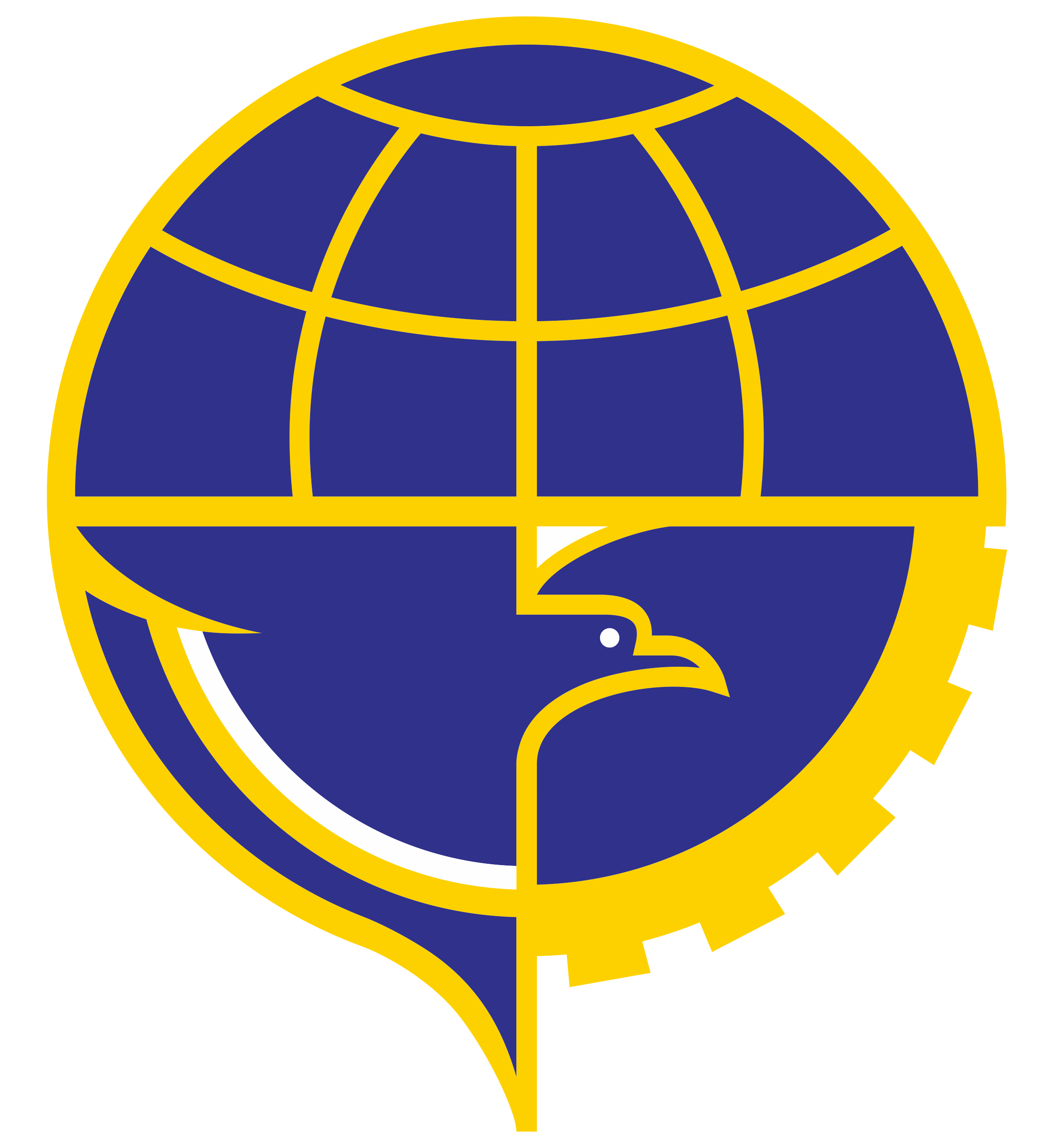 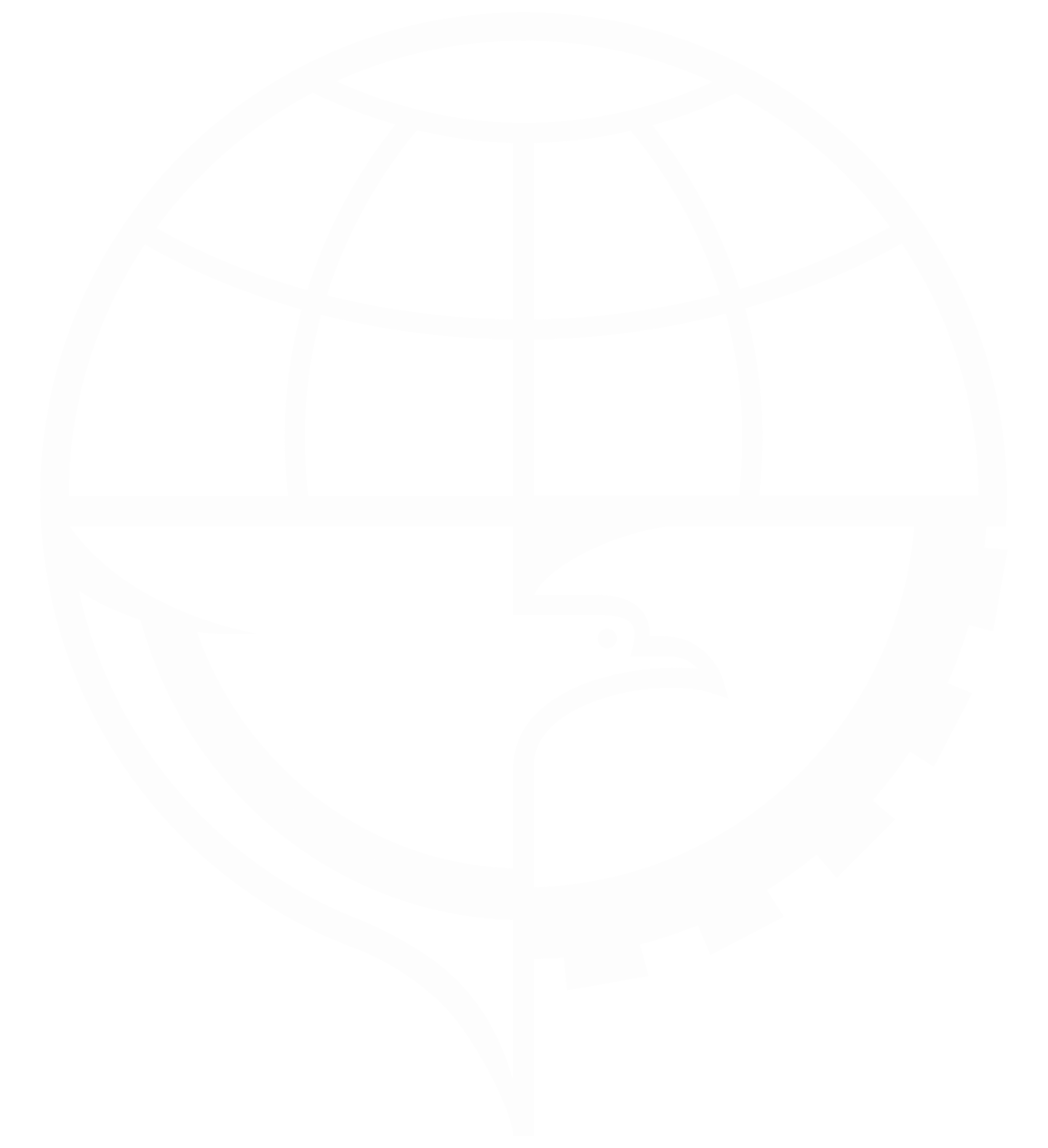 KAMPANYE KESELAMATAN PELAYARAN
PERATURAN TERBARU & TEMUAN UJI PETIK NATARU 2022 
BIDANG RANCANG BANGUN, STABILITAS 
DAN GARIS MUAT KAPAL
JAKARTA, 20 DESEMBER 2022
JAKARTA, 20 DESEMBER 2022
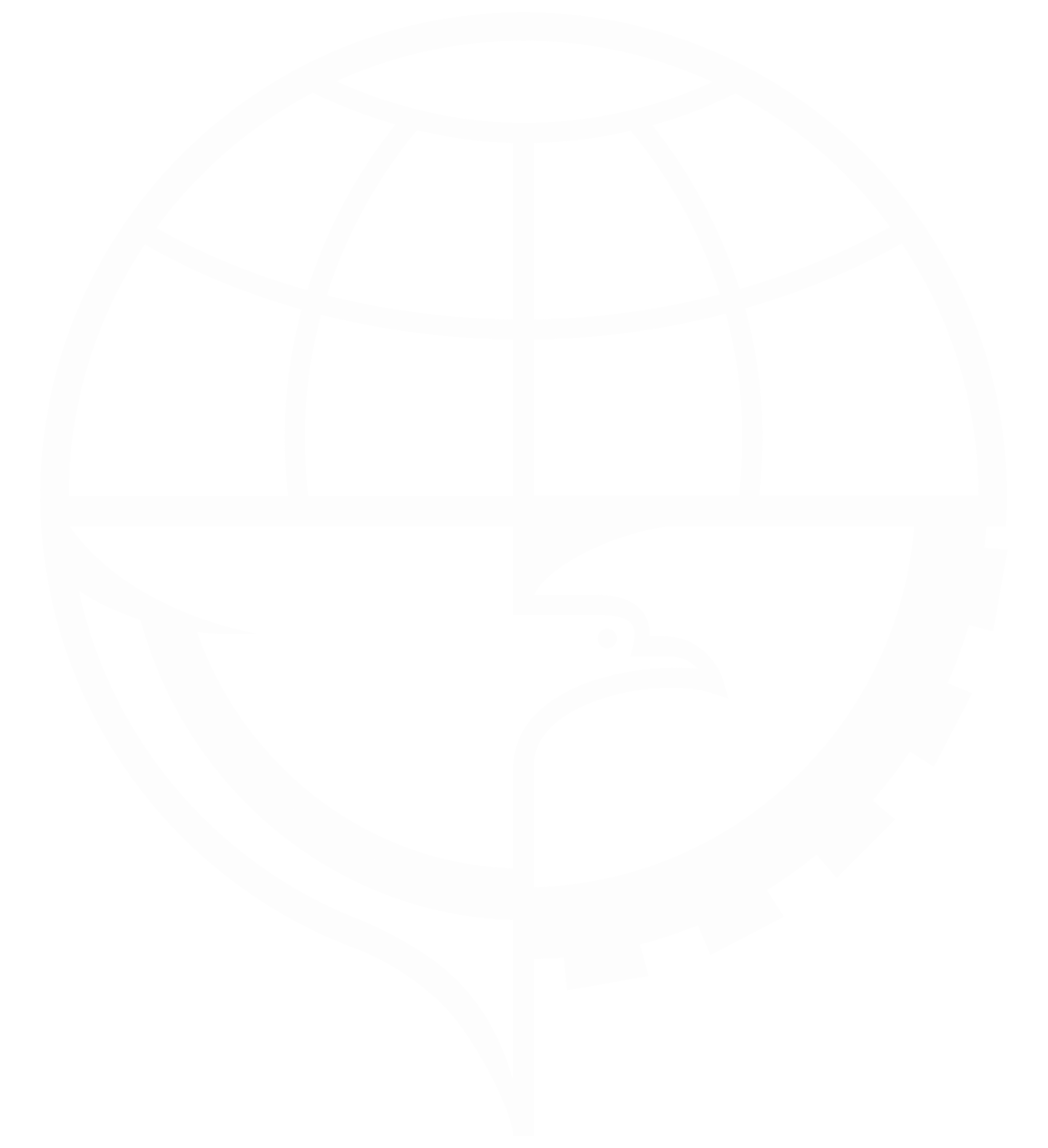 KELAIKLAUTAN KAPAL 
PP 31 TAHUN 2021 TENTANG PENYELENGGARAAN BIDANG PELAYARAN
KESELAMATAN KAPAL
KELAIKLAUTAN KAPAL
MATERIAL;

KONSTRUKSI;

BANGUNAN;

PERMESINAN DAN PERLISTRIKAN;

STABILITAS;

TATA SUSUNAN PERLENGKAPAN DAN PERALATAN KESELAMATAN, DAN PEMADARRR KEBAKARAN; DAN

ELEKTRONIKA KAPAL.
KESELAMATAN KAPAL;

PENCEGAHAN PENCEMARAN DARI KAPAL;

PENGAWAKAN KAPAL;

GARIS MUAT KAPAL DAN PEMUATAN;

KESEJAHTERAAN AWAK KAPAL DAN KESEHATAN PENUMPANG;

STATUS HUKUM KAPAL;

MANAJEMEN KESELAMATAN DAN PENCEGAHAN PENCEMARAN DARI KAPAL; DAN

MANAJEMEN KEAMANAN KAPAL.
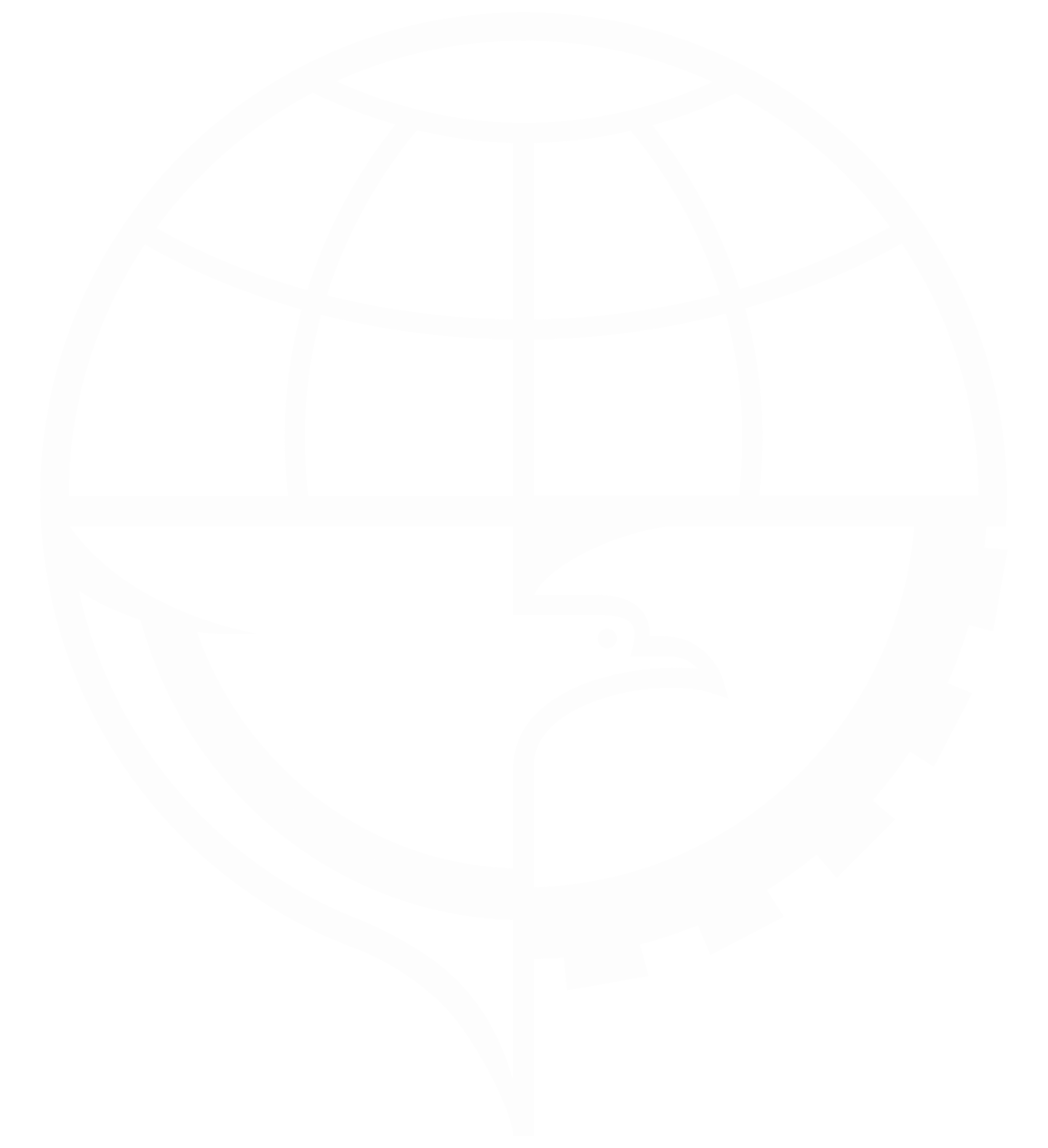 39
2016
GARIS MUAT DAN PEMUATAN
44
2021
STABILITAS KAPAL
54
2021
PERMENHUB
KELAIKLAUTAN KAPAL KECEPATAN TINGGI BERBENDERA INDONESIA
6
2022
KELAIKLAUTAN DAN OPERASIONAL KAPAL PENUMPANG DI BAWAH PERMUKAAN AIR (PASSENGER SUBMERSIBLE CRAFT) BERBENDERA INDONESIA
12
2022
PENGESAHAN GAMBAR RANCANG BANGUN KAPAK, PELAKSANAAN DAN PENGAWASAN PEMBANGUNAN DAN PENGERJAAN KAPAL
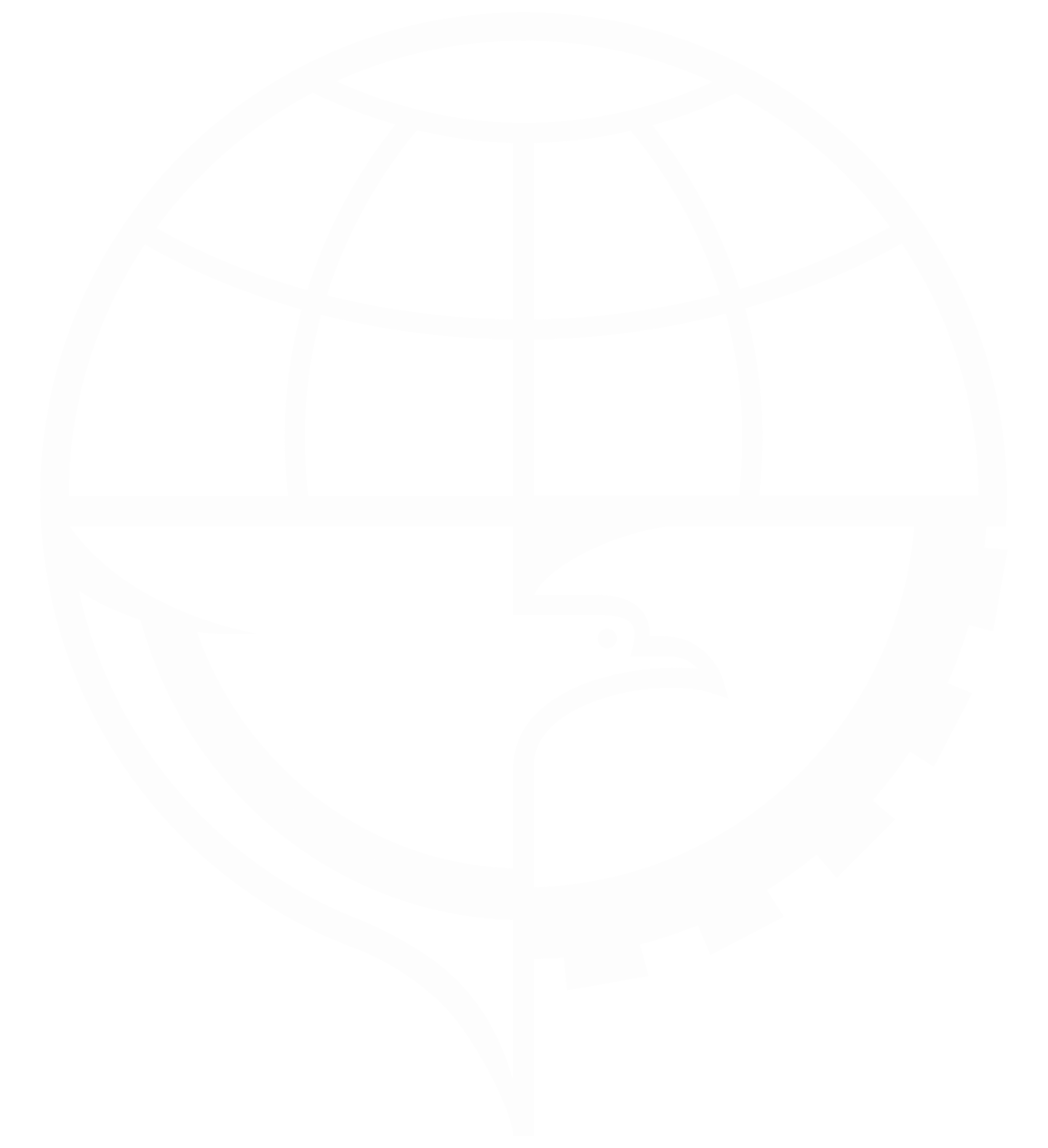 TEMUAN UJI PETIK NATARU TAHUN 2022-2023
JUMLAH LOKASI UJI PETIK :




JUMLAH KAPAL YANG DILAKUKAN UJI PETIK :
16 (ENAM BELAS)
TANJUNG PRIOK, TANJUNG PERAK, MAKASSAR, BELAWAN, BATAM, TANJUNG EMAS, BANTEN, SORONG, AMBON, BITUNG, PONTIANAK, JAYAPURA, KENDARI, BENOA, KUPANG, MANADO
28 (DUA PULUH DELAPAN)
1
ITEM
40 
ITEM
73 
ITEM
15 
ITEM
5 
ITEM
40 
ITEM
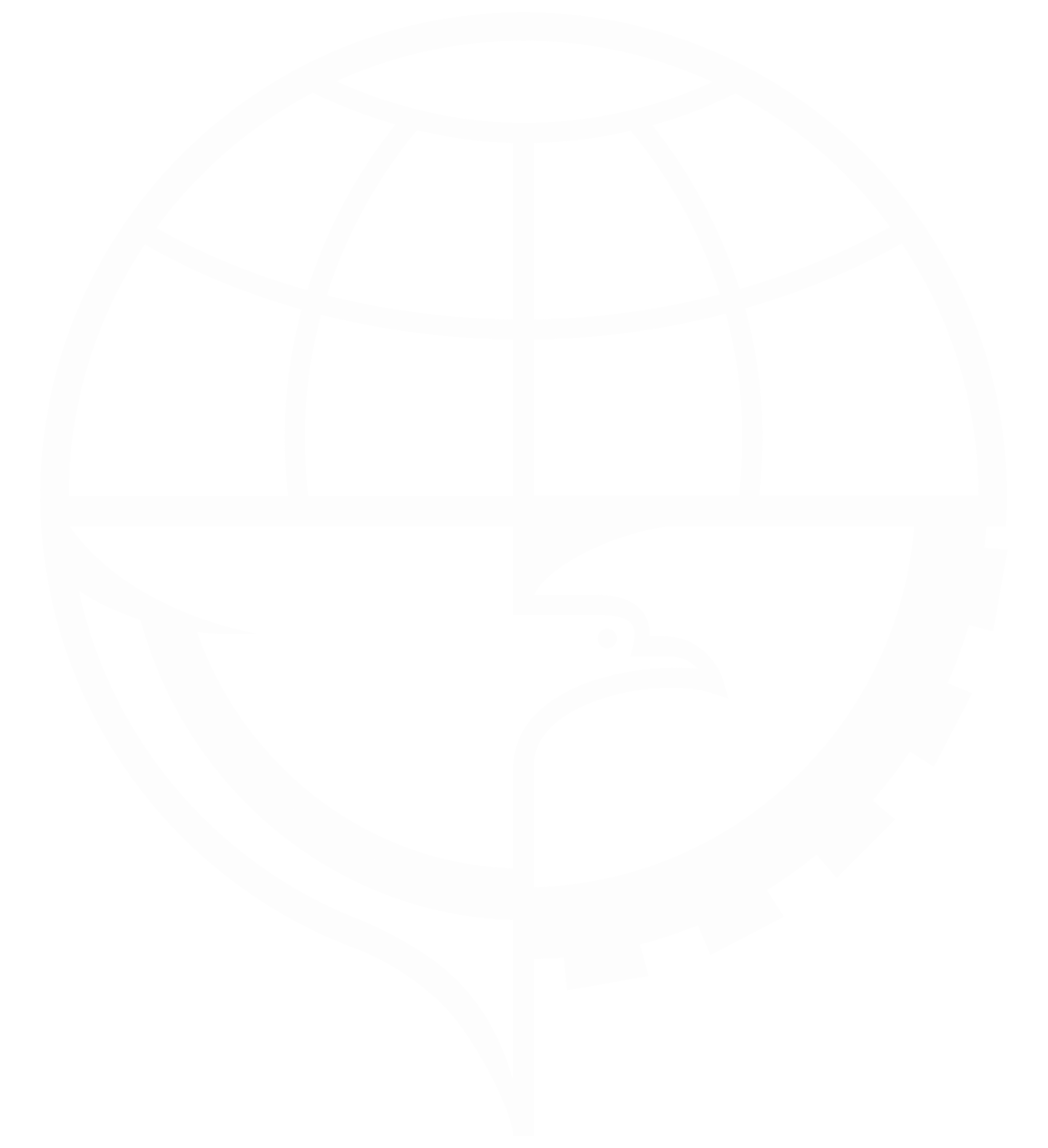 TEMUAN UJI PETIK NATARU TAHUN 2022-2023
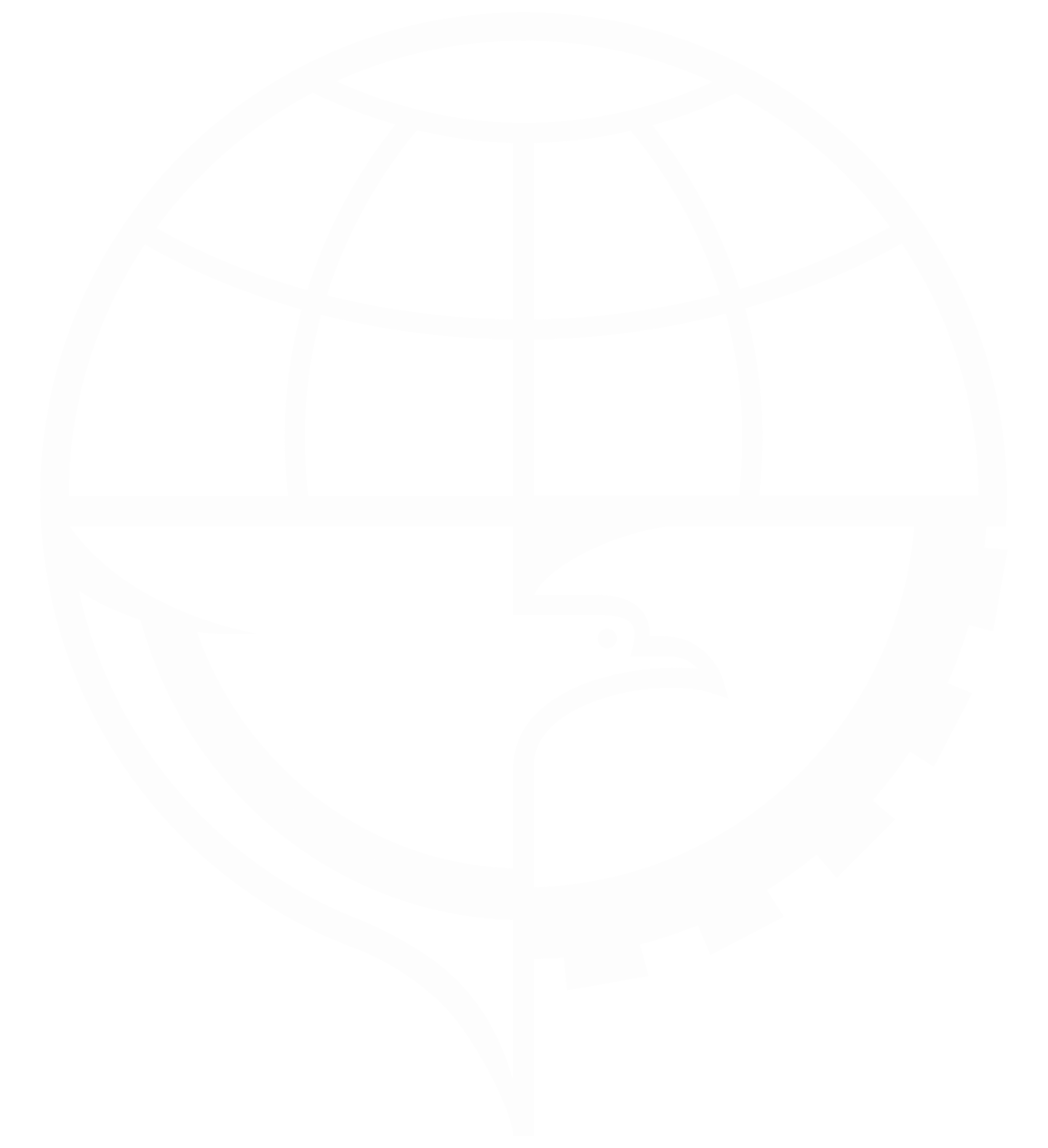 PERMENHUB NOMOR PM 54 TAHUN 2021
PENGESAHAN GAMBAR RANCANG BANGUN KAPAL, PELAKSANAAN DAN 
PENGAWASAN PEMBANGUNAN DAN PENGERJAAN KAPAL
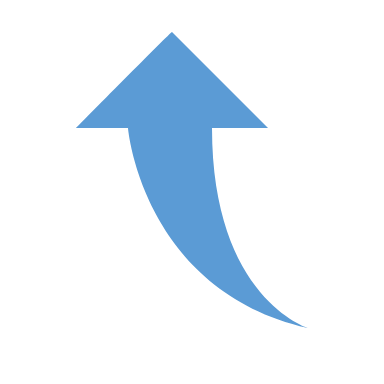 PENGESAHAN GAMBAR RANCANG BANGUN KAPAL
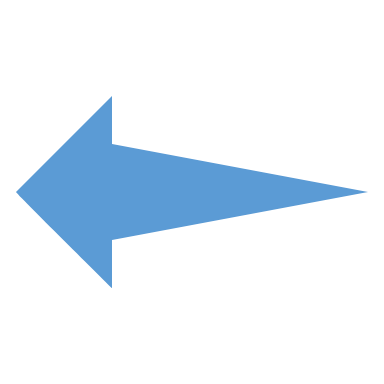 LOA > 10 METER & GT > 7
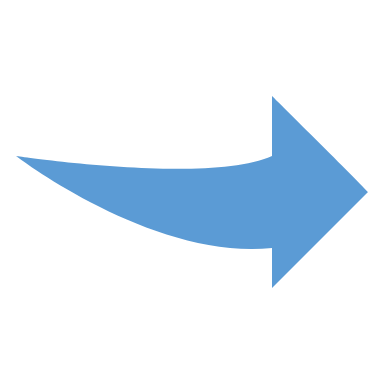 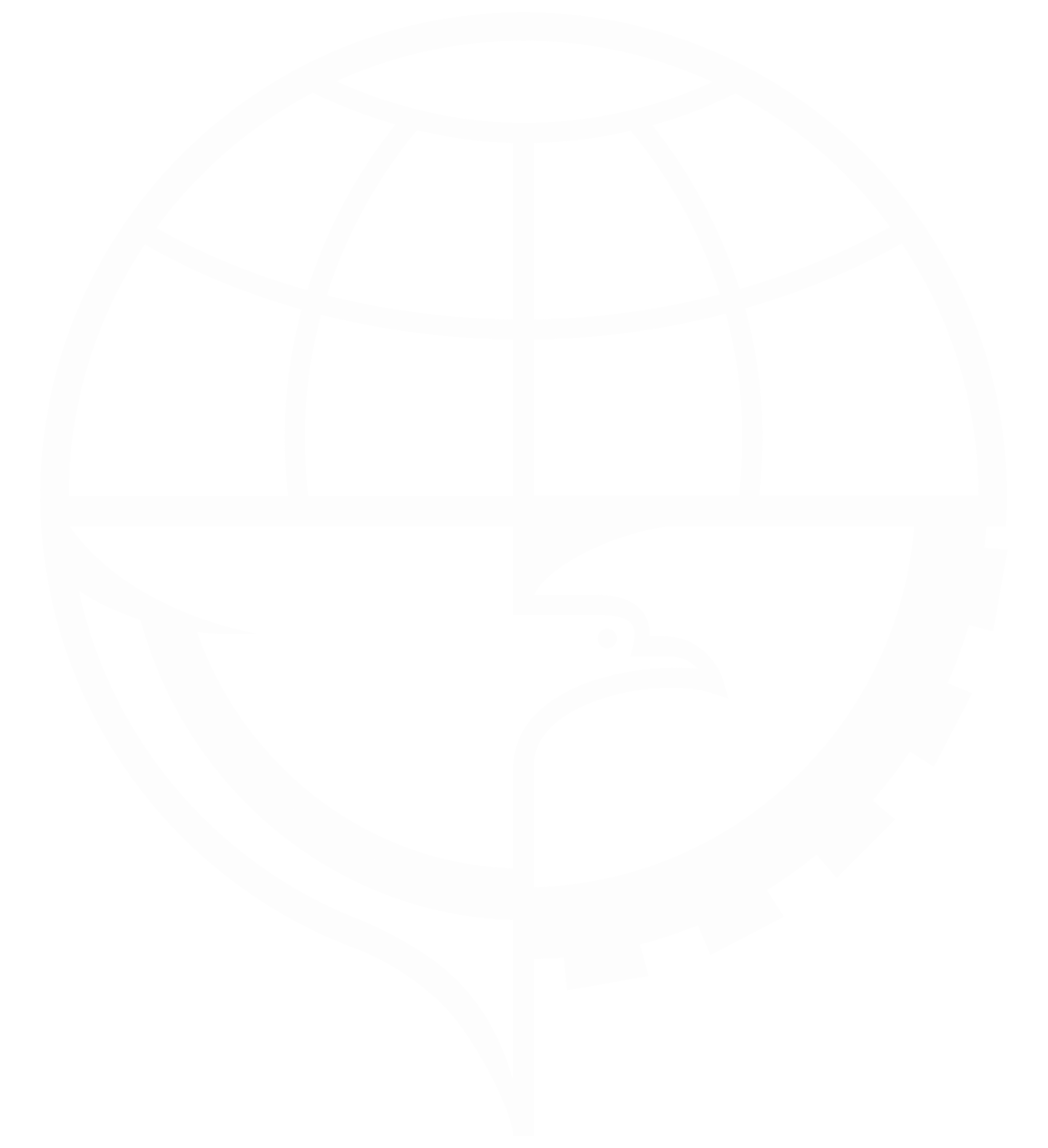 PERMENHUB NOMOR PM 54 TAHUN 2021
PENGESAHAN GAMBAR RANCANG BANGUN KAPAL, PELAKSANAAN DAN 
PENGAWASAN PEMBANGUNAN DAN PENGERJAAN KAPAL
PENGAWASAN
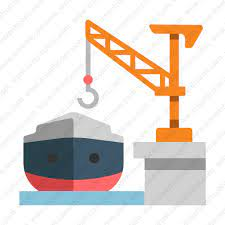 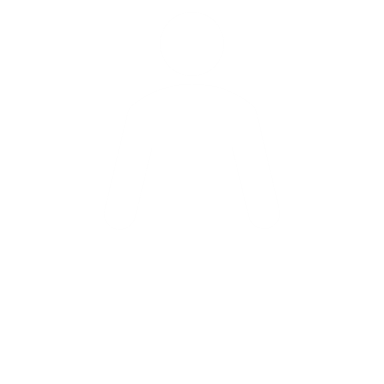 dilakukan oleh:
Pemilik Kapal atau Galangan Kapal wajib menyampaikan dokumen Pengesahan Gambar kepada Syahbandar setempat dan/atau Badan Klasifikasi untuk dilakukan pengawasan
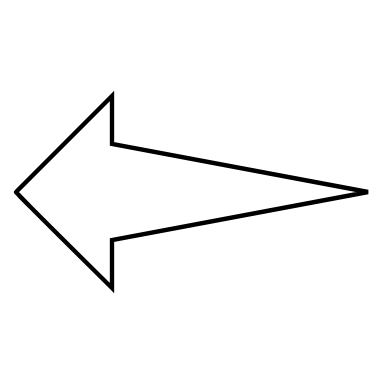 Pejabat Pemeriksa Keselamatan Kapal pada aspek statutoria
Surveyor Badan Klasifikasi yang diakui pada aspek:
kekuatan struktur; 
konstruksi; 
permesinan; dan 
perlistrikan.
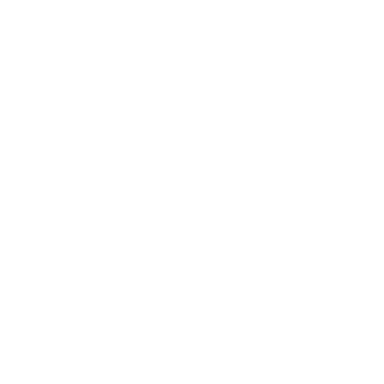 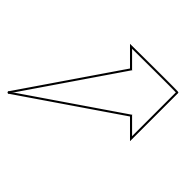 DJPL
PPPK harus membuat laporan pengawasan kepada Syahbandar
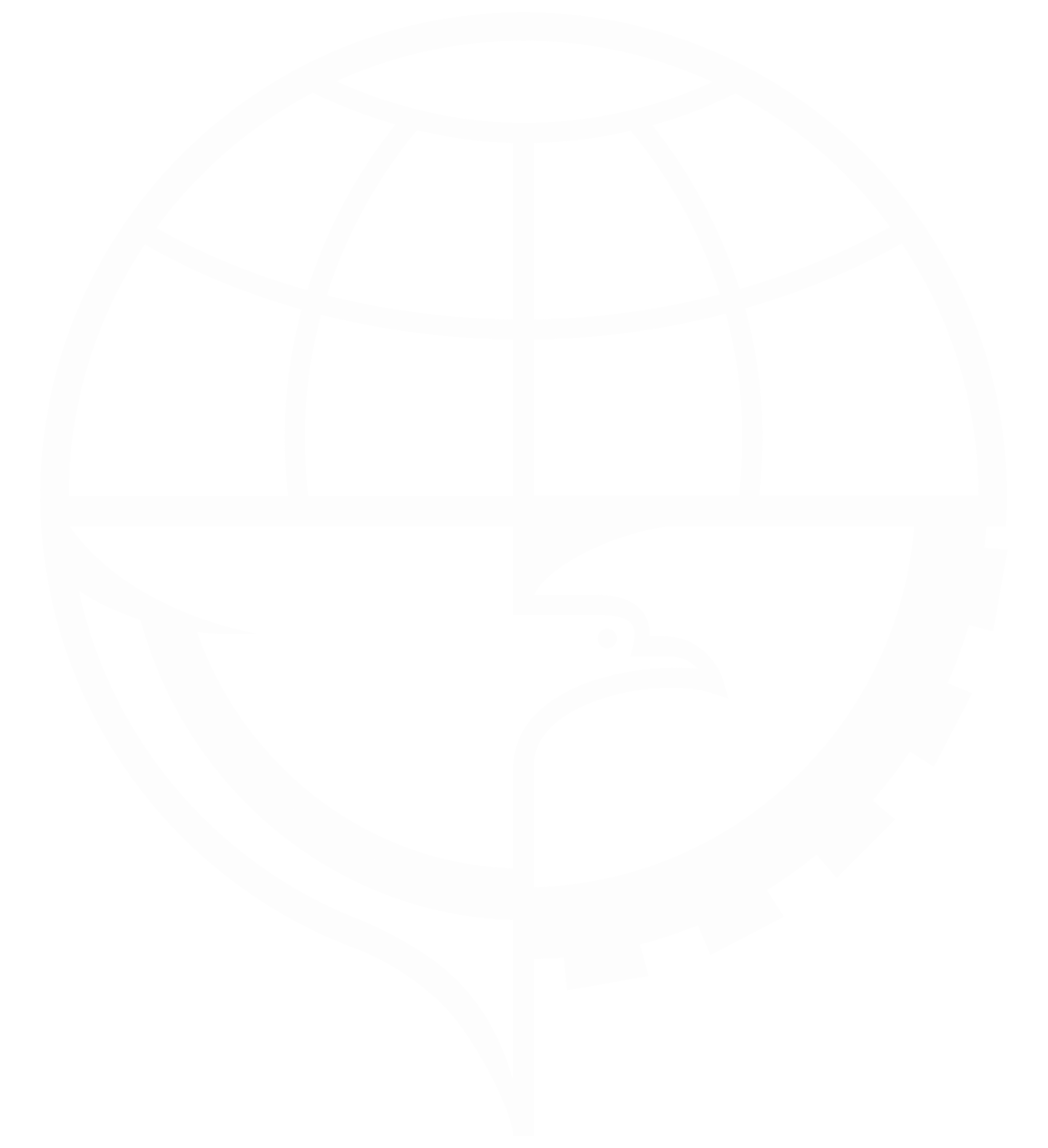 PERMENHUB NOMOR PM 12 TAHUN 2022
KELAIKLAUTAN KAPAL KECEPATAN TINGGI BERBENDERA INDONESIA
Digunakan dalam hal terjadi kerusakan mesin dan sistem keselamatan pada salah satu kompartemen kapal masih tetap bisa berlayar dengan aman.
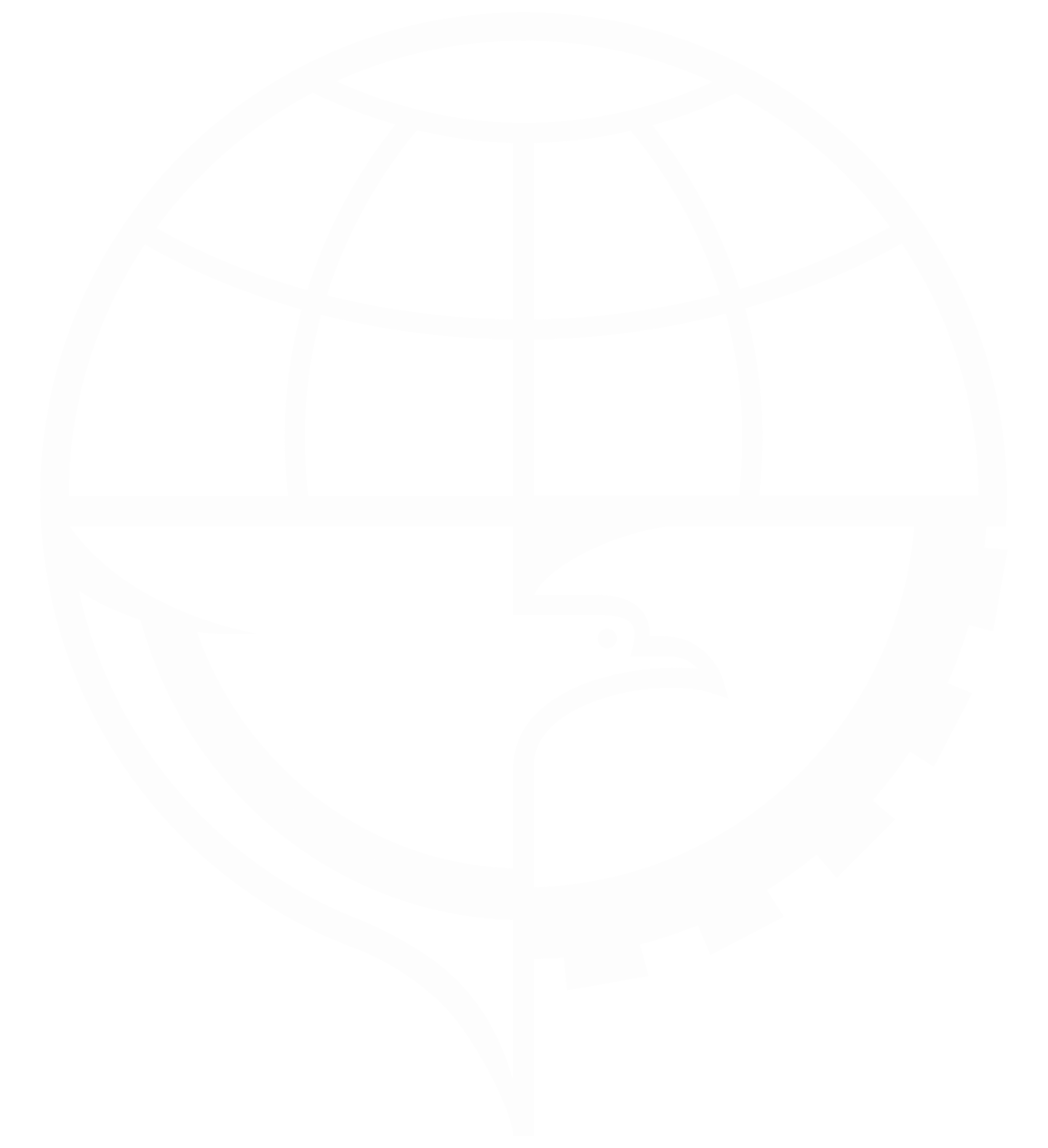 PERMENHUB NOMOR PM 12 TAHUN 2022
KELAIKLAUTAN KAPAL KECEPATAN TINGGI BERBENDERA INDONESIA
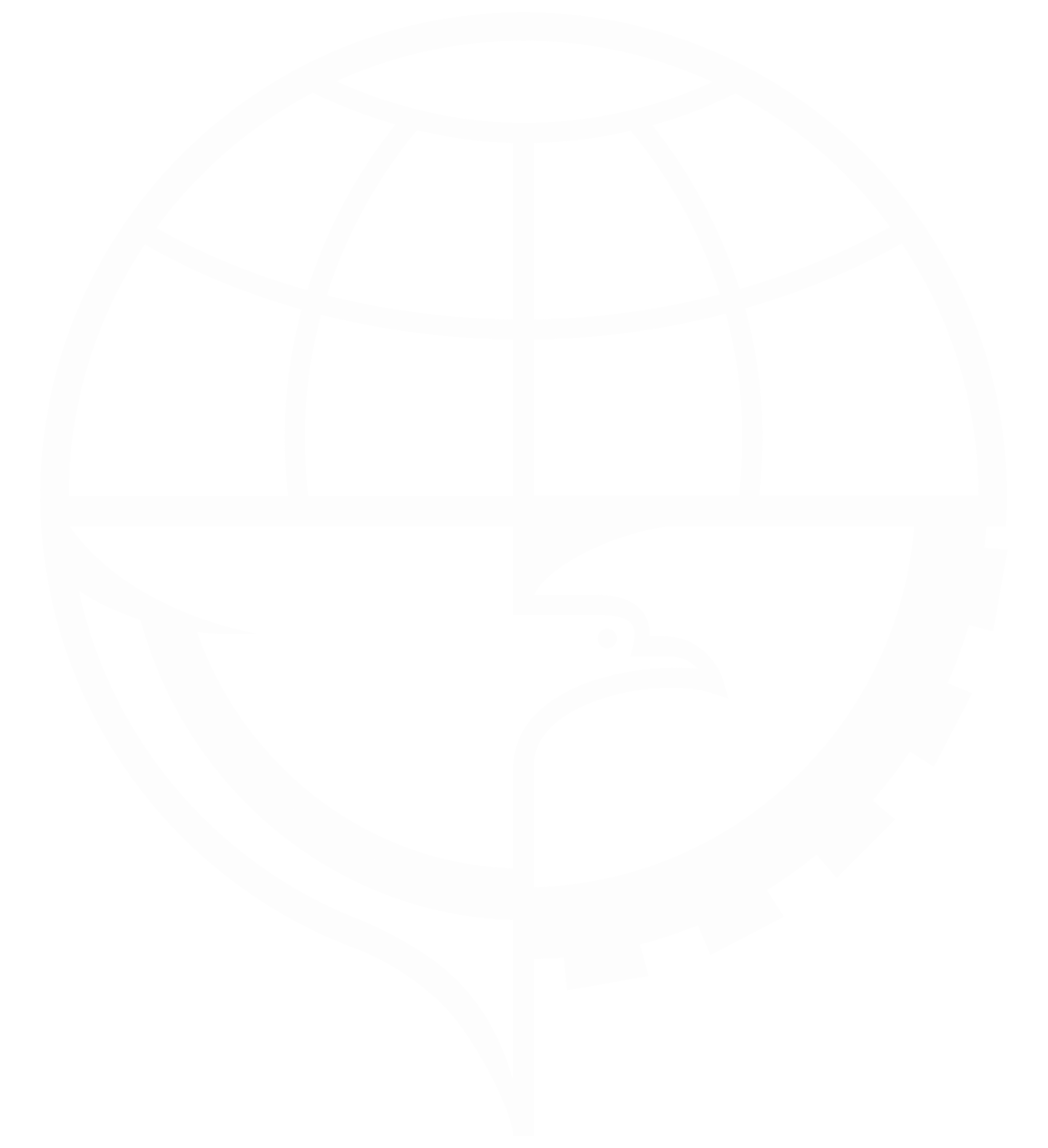 PERMENHUB NOMOR PM 12 TAHUN 2022
KELAIKLAUTAN KAPAL KECEPATAN TINGGI BERBENDERA INDONESIA
PEMBATASAN DALAM PEMBANGUNAN KAPAL AKTEGORI C
ruang akomodasi tertutup untuk Penumpang;
LOA Max. 24 (dua puluh empat) meter;
mesin Marine Use dan keterangan dari engine maker;
V max. 25 (dua puluh lima) knot (100% MCR);
Memiliki nilai GM sebagaimana ketentuan;
Total HP mesin max. 600 HP /447 KW.
PELARANGAN DALAM PENGOPERASIAN KAPAL KATEGORI C
menjalankan kapal HP lebih 600 HP/447 KW dan Vmax lebih dari 25 knot;
memodifikasi mesin;
beroperasi lebih dari 2 (dua) jam (port to port);
beroperasi pada kondisi cuaca buruk, jarak pandang terbatas, dan tinggi gelombang lebih dari 1,5 (satu koma lima) meter.
berlayar pada malam hari; dan
berlayar tanpa ada surat persetujuan berlayar
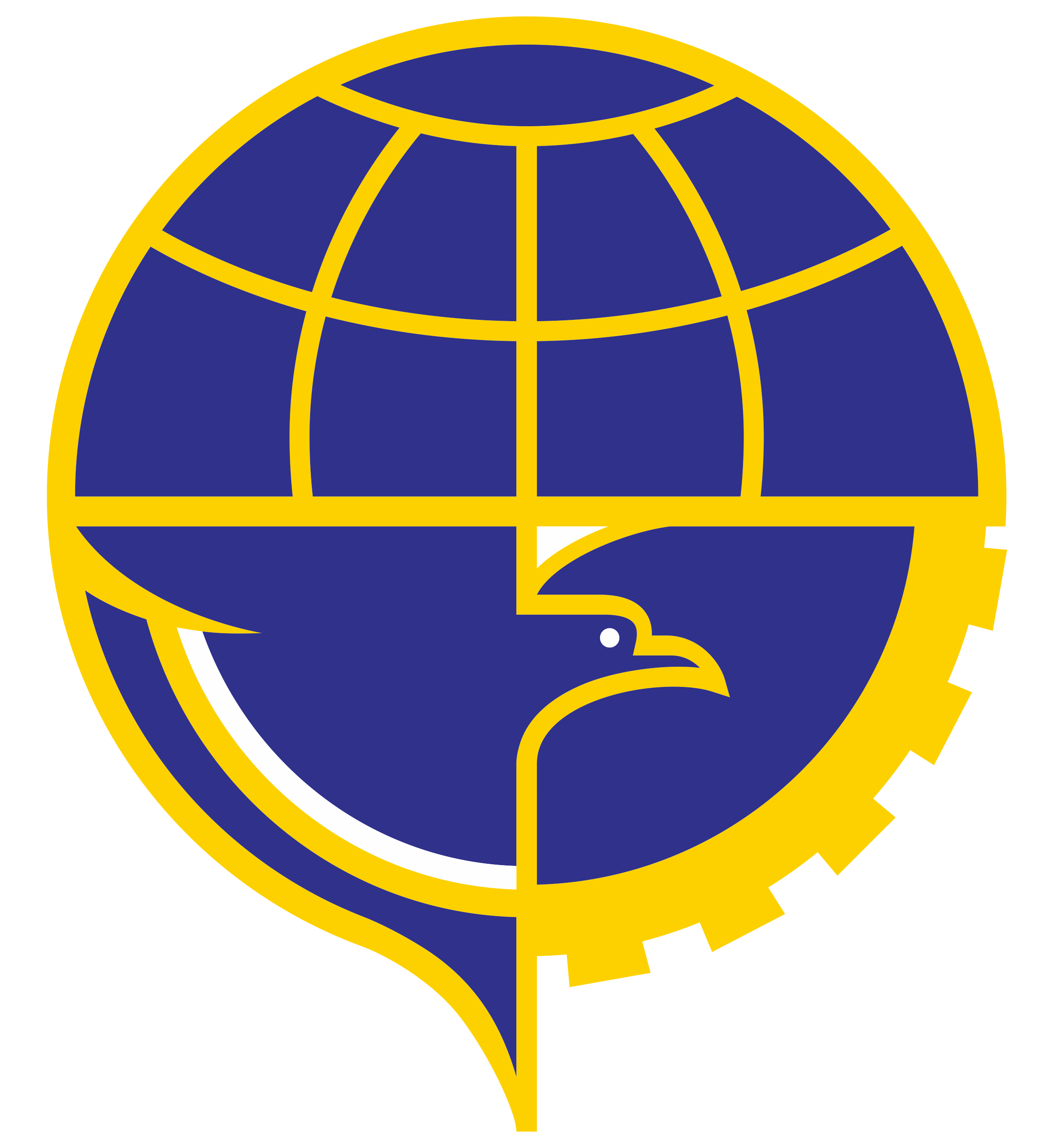 TERIMA KASIH